Orders of Magnitude
If d is 1 foot, how many 1 inch cubes will fit in the big cube?
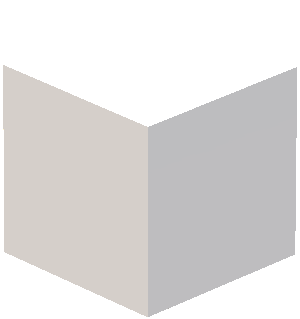 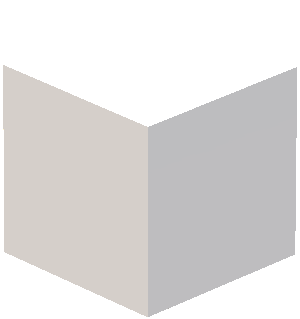 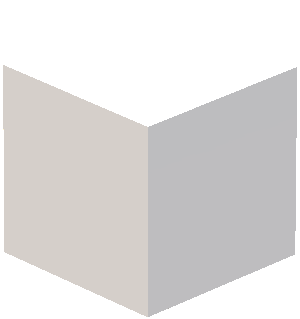 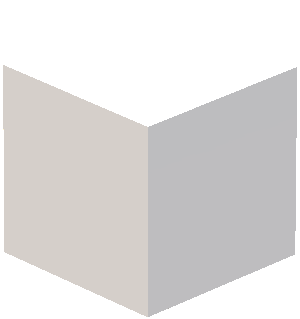 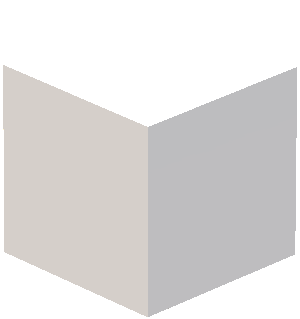 How do we convert this to in3?
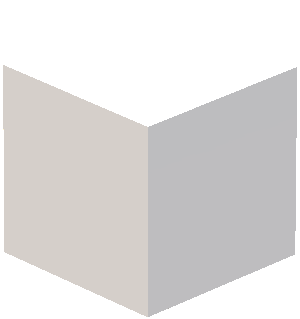 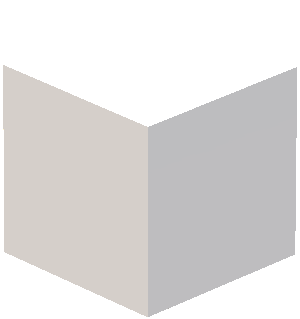 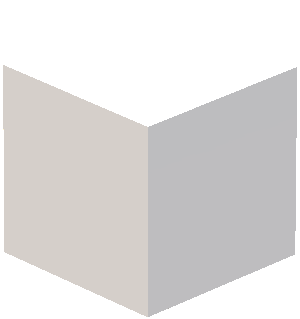 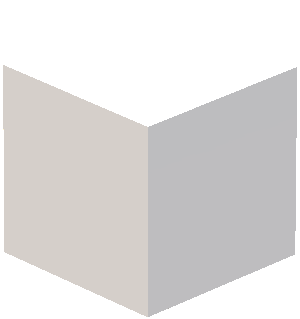 Notice that we have only taken into account 1 of 3 dimensions!
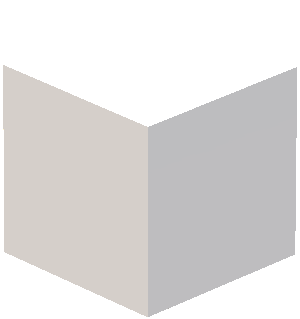 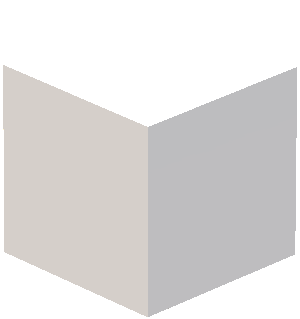 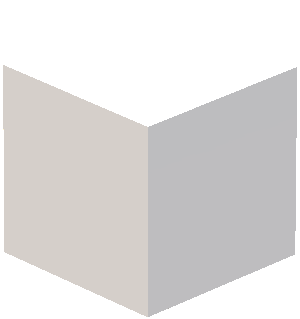 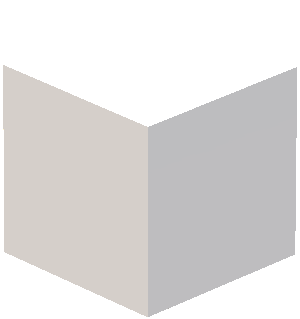 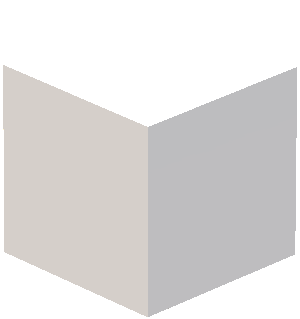 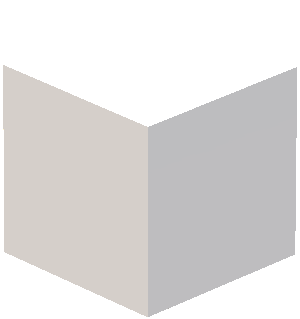 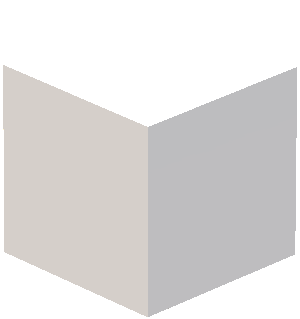 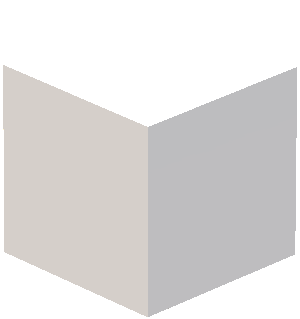 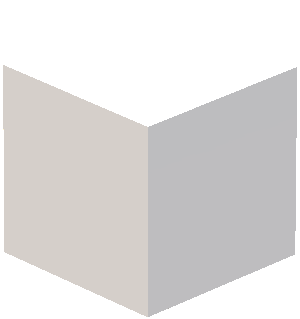 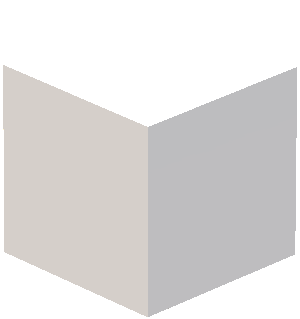 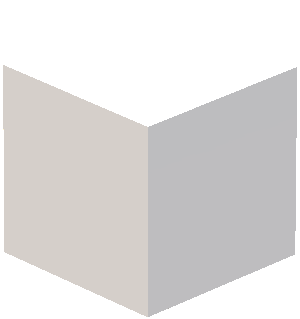 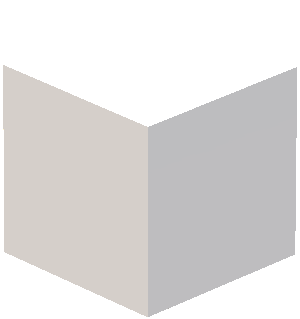 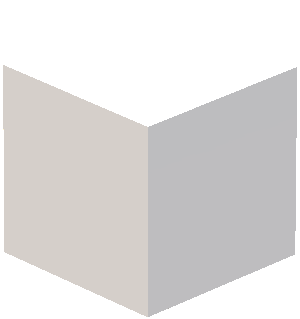 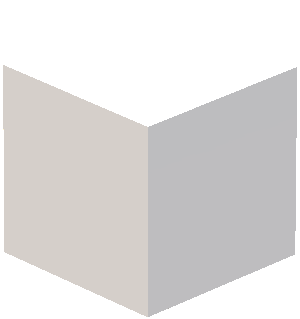 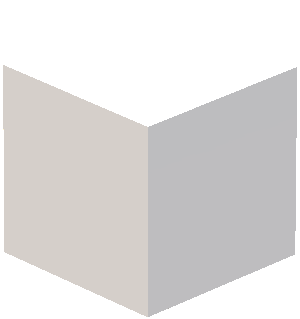 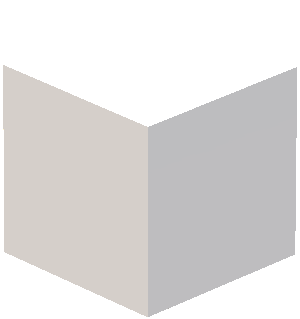 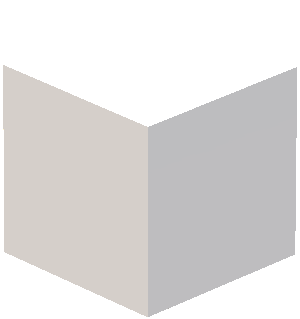 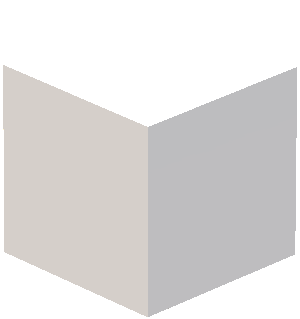 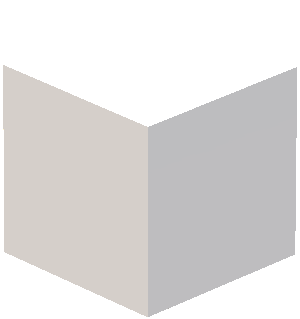 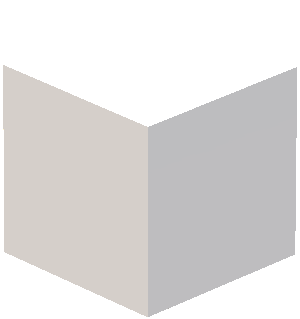 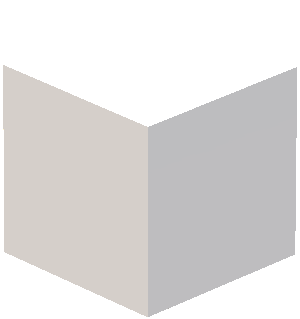 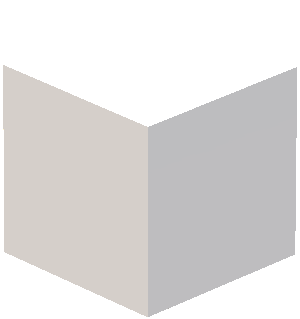 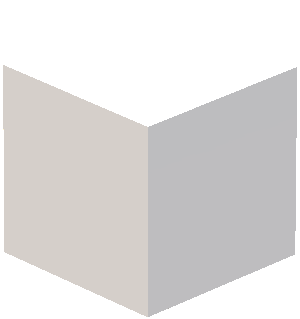 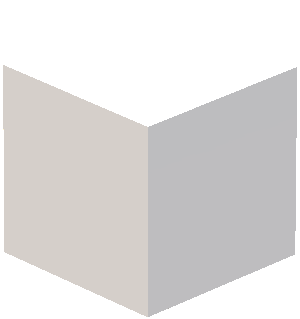 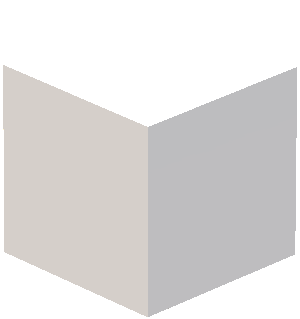 How many golf balls will fit in a suitcase?
D = 1.68 in.
R = 0.84 in.
How many popped popcorn kernels will fit in a classroom?
l = 40 ft
w = 32 ft
h = 10 ft